Barometer 1
Patrik Brezo ,Marko Cibere, René Harasti a Jaroslav Kmeť
Pomôcky
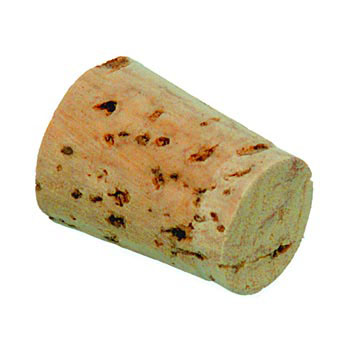 Prehľadná plastová fľaša 
Prevŕtaná zátka
Ohnutá sklenená trubica
Tvrdý papier
Drevená podložka
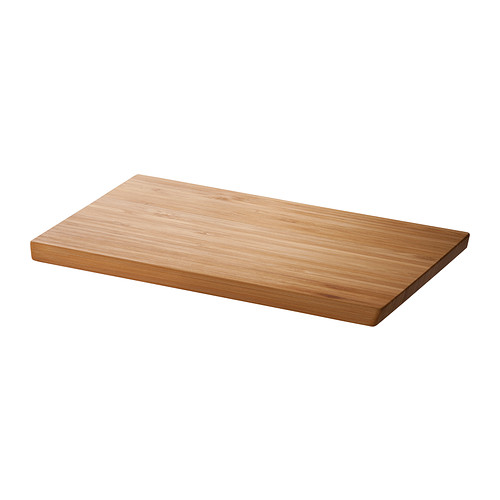 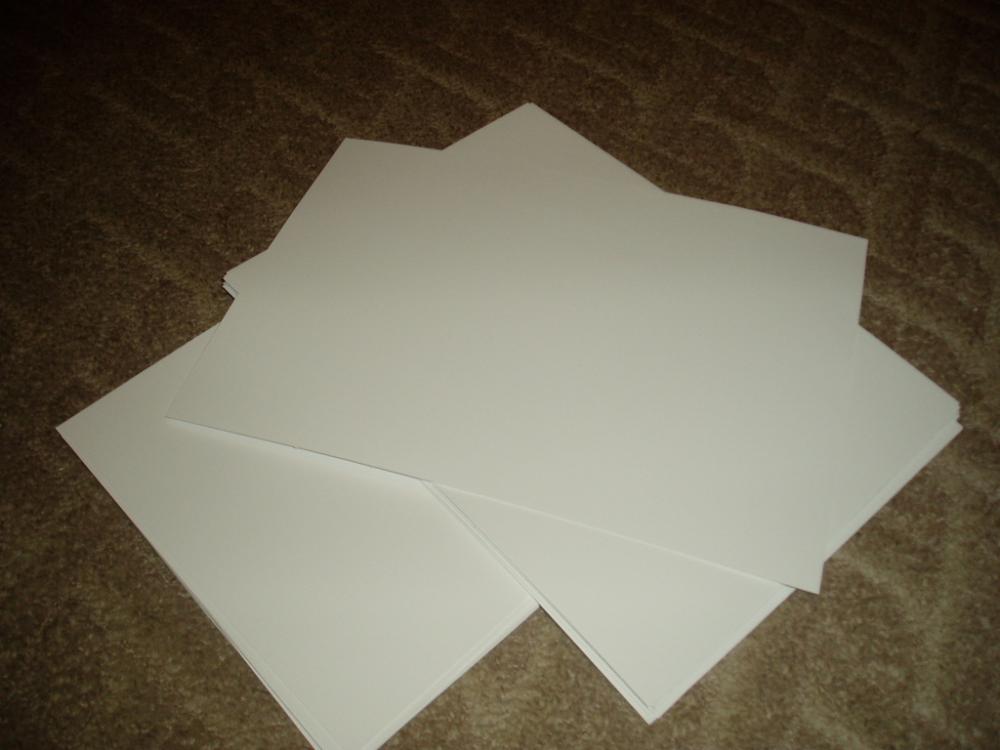 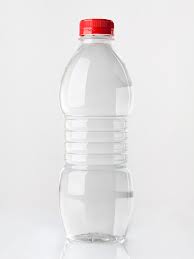 Postup
Z plastovej fľaše, ohnutej rúrky a prevŕtanej zátky zostrojíme zariadenie podľa tohto obrázku
Fľašu čiastočne naplníme vodou a 
prevŕtame  hrdlom dolu. Celé 
Zariadenie  upevnite na drevenú dosku
b) Označte výšku hladiny v rúrke počas
niekoľkých  dní v rovnakom čase a pri
rovnakej teplote.
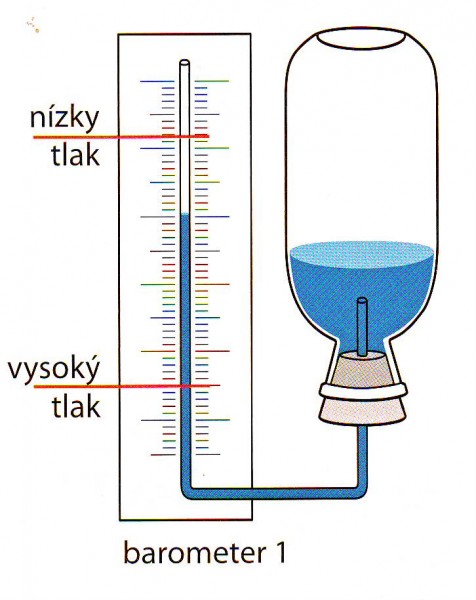 Projekt
Ďakujeme za pozornosť
